„Ptát se na/po“ v 19. století
Materiál
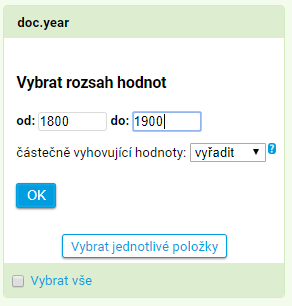 Korpus Diakorp v. 6
4 miliony tokenů
Vytvoření subkorpusu „19. století“ na základě metainformace o roku vydání textu (zvolen rozptyl 1800–1900)
nelemmatizovaný,
neznačkovaný
Vyhledání tvarů (a prefigovaných variant)
Vygenerování seznamu tvarů podle lemmatu z wiki.korpus.cz (metodologicky nevhodné)
Prefigování přidáním možnosti nulového až nekonečného řetězce znaků před vyhledávanými tvary
[word="ne.*ptají|ne.*ptaj|ne.*ptala|ne.*ptali|ne.*ptal|ne.*ptáme|ne.*ptam|ne.*ptám|ne.*ptá|ne.*ptáš|ne.*ptáte|ne.*ptat|ne.*ptej|ne.*ptejte|.*ptají|.*ptaj|.*ptala|.*ptali|.*ptalo|.*ptal|.*ptaly|.*ptáme|.*ptam|.*ptám|.*ptá|.*ptáš|.*ptáte|.*ptat|.*ptát|.*ptej|.*ptejte"]
Vyhledání tvarů (a prefigovaných variant)
Přidání zvratného se a dalšího tokenu s na/po
[word="ne.*ptají|ne.*ptaj|ne.*ptala|ne.*ptali|ne.*ptal|ne.*ptáme|ne.*ptam|ne.*ptám|ne.*ptá|ne.*ptáš|ne.*ptáte|ne.*ptat|ne.*ptej|ne.*ptejte|.*ptají|.*ptaj|.*ptala|.*ptali|.*ptalo|.*ptal|.*ptaly|.*ptáme|.*ptam|.*ptám|.*ptá|.*ptáš|.*ptáte|.*ptat|.*ptát|.*ptej|.*ptejte"][word="se"][word="na|po"]
Výsledky
Pouze 12 výskytů
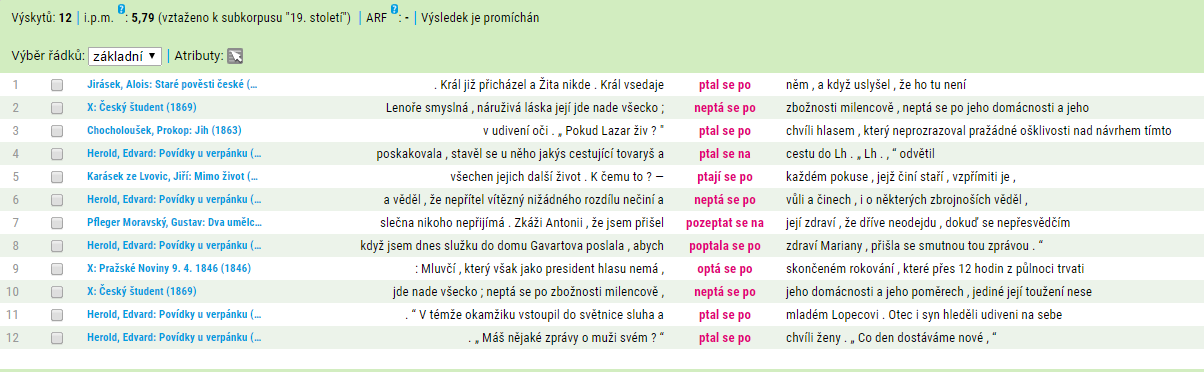 Frekvenční distribuce
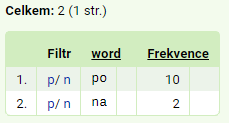 Freqdist v korpusu ORAL v1
Freqdist v korpusu SYN2015
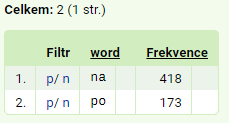 Nástroj SyD
Nástroj pro porovnávání variant
Diachronní data z korpusu Diakon
Výsledky ze SyD
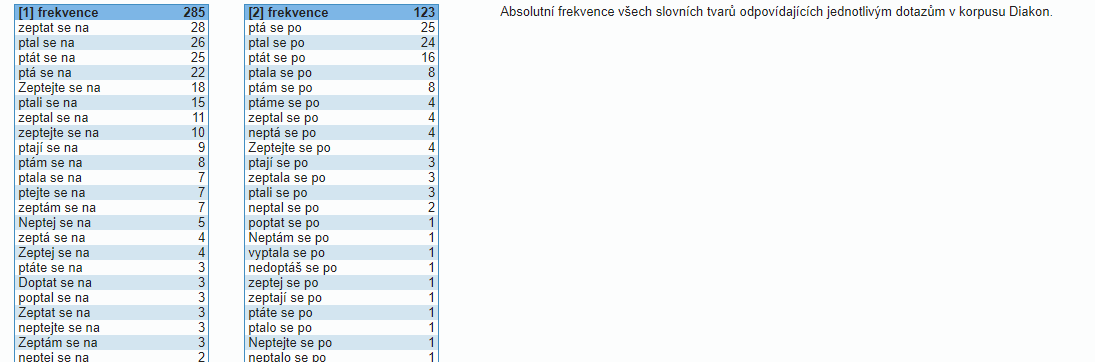 Distribuce na časové ose
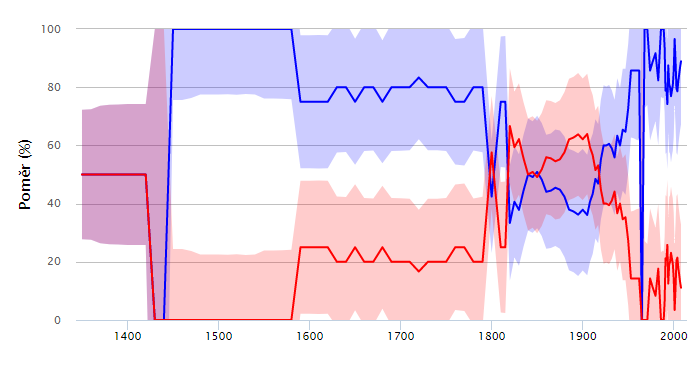 Distribuce na časové ose
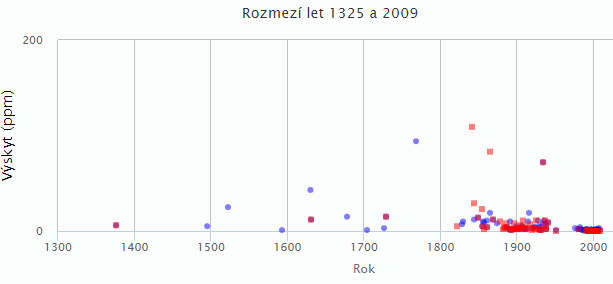